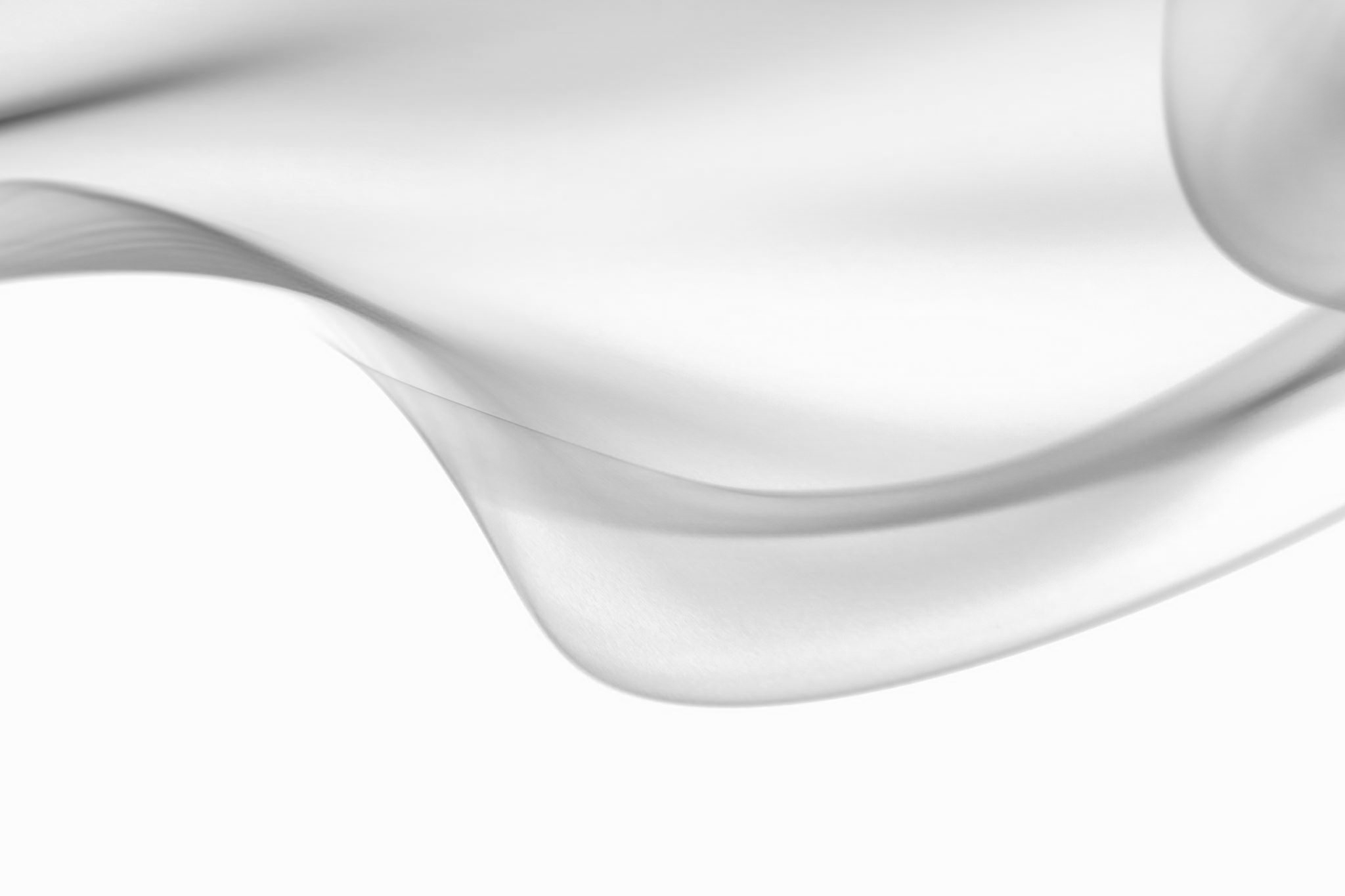 DMAIC プロセス フローチャート テンプレート
このテンプレートの使用場面: プロジェクトの開始時にこのフローチャート テンプレートを使用することで、DMAIC 手法の概要を提供し、プロジェクトの構造を視覚的に提示することができます。
テンプレートの注目の機能: このテンプレートでは、フローチャート図形を使用して DMAIC プロセスを説明します。フローチャートには、DMAIC の各フェーズのアクティビティ例が含まれており、特定のプロジェクトに合わせて編集できます。
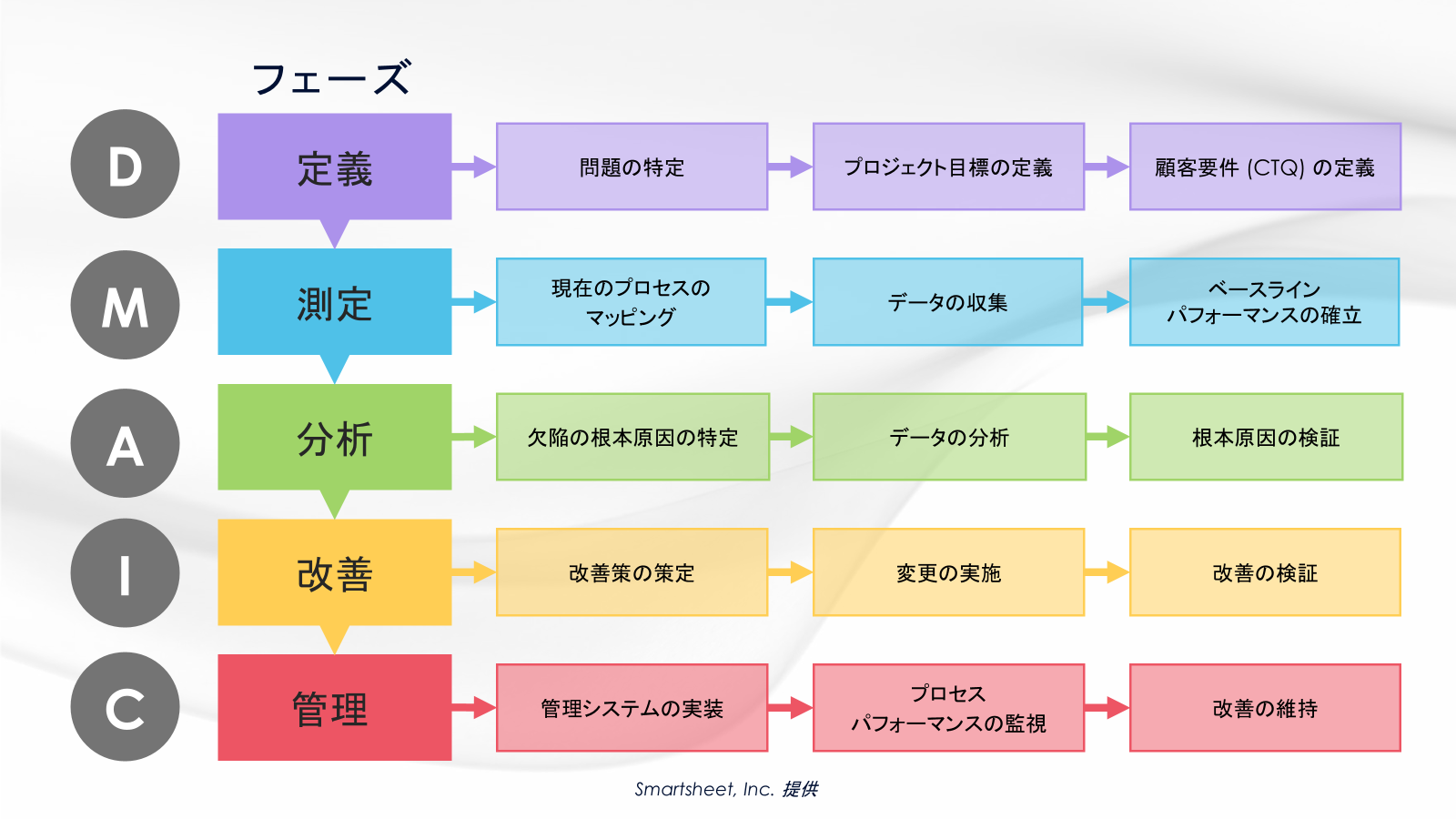 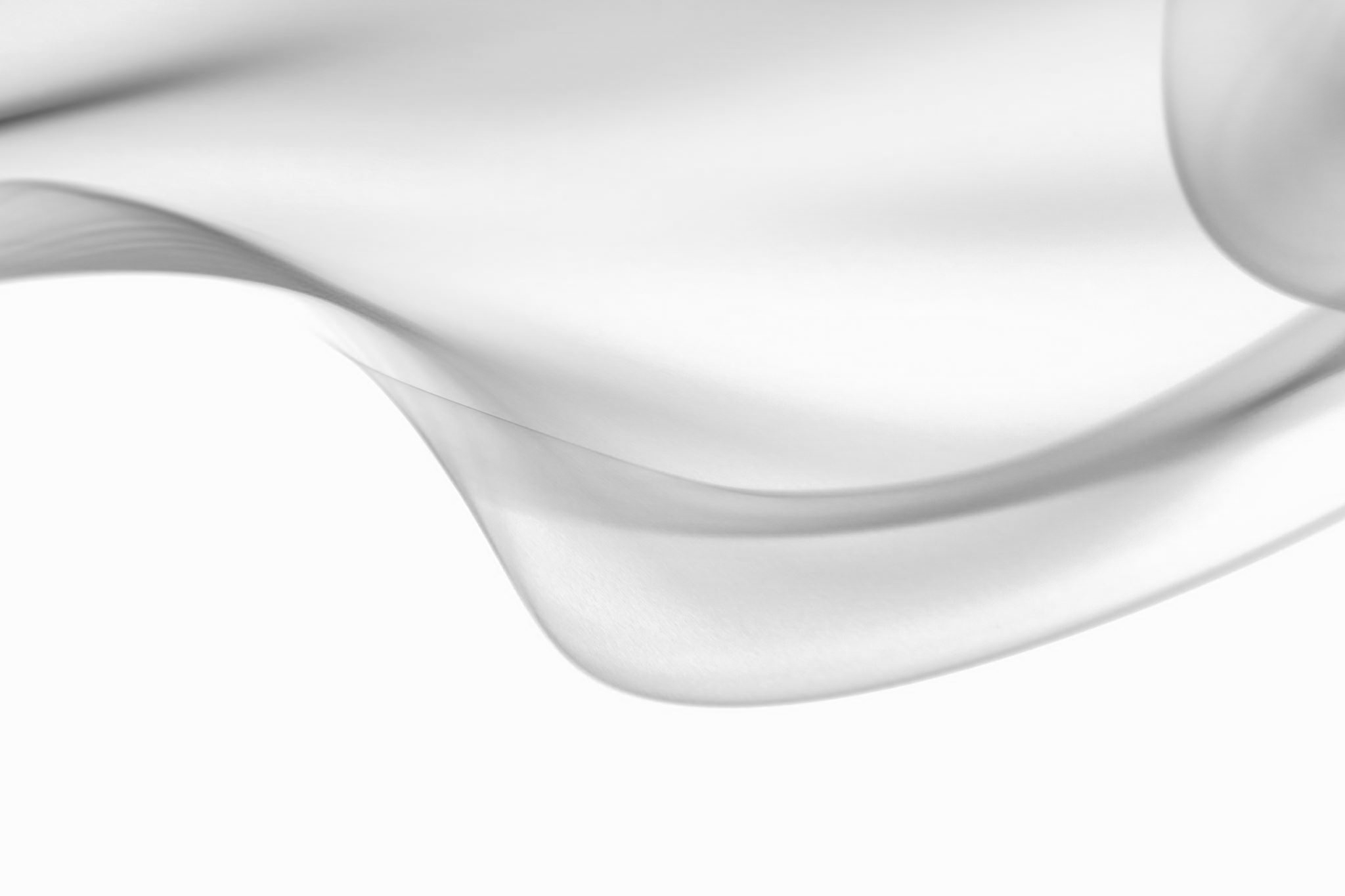 フェーズ
D
定義
問題の特定
プロジェクト目標の定義
顧客要件 (CTQ) の定義
測定
M
現在のプロセスのマッピング
データの収集
ベースライン パフォーマンスの確立
分析
A
欠陥の根本原因の特定
データの分析
根本原因の検証
I
改善
改善策の策定
変更の実施
改善の検証
C
管理
管理システムの実装
プロセス パフォーマンスの監視
改善の維持
Smartsheet, Inc. 提供